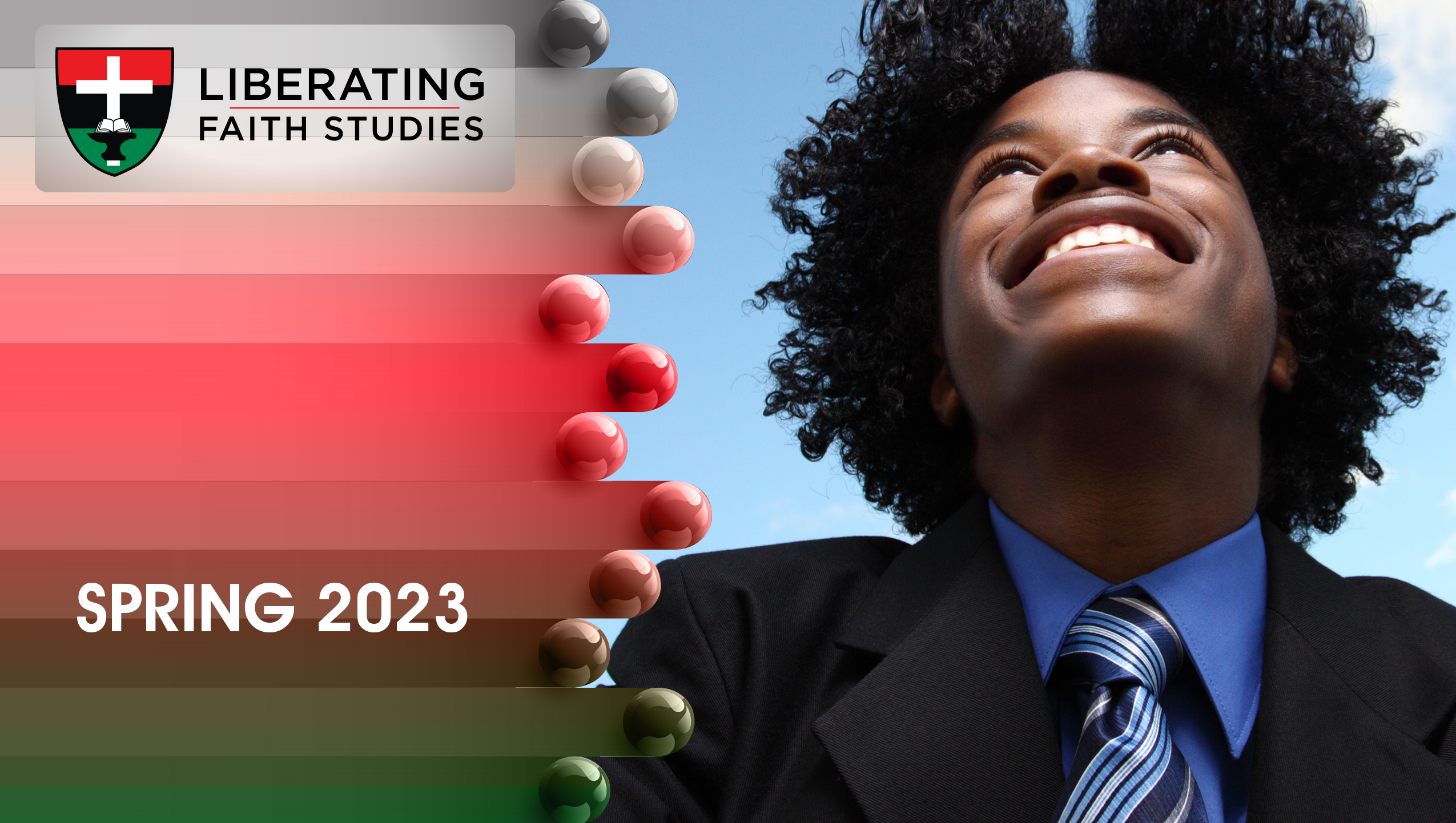 LESSON 12: MAY, 2023
An Ethiopian Official Baptized
Focus Scripture: Acts 8:29-40

Key Verse: He commanded the chariot to stop, and both of them, Philip and the eunuch, went down into the water, and Philip baptized him. Acts 8:38 (NRSV)
Acts 8:29-40 (NRSV)
29	Then the Spirit said to Philip, “Go over to this chariot and join it.”
30	So Philip ran up to it and heard him reading the prophet Isaiah. He asked, “Do you understand what you are reading?”
31	He replied, “How can I, unless someone guides me?” And he invited Philip to get in and sit beside him.
32	Now the passage of the scripture that he was reading was this: “Like a sheep he was led to the slaughter, and like a lamb silent before its shearer, so he does not open his mouth.
33	In his humiliation justice was denied him. Who can describe his generation? For his life is taken away from the earth.”
34	The eunuch asked Philip, “About whom, may I ask you, does the prophet say this, about himself or about someone else?”
35	Then Philip began to speak, and starting with this scripture, he proclaimed to him the good news about Jesus.
36	As they were going along the road, they came to some water; and the eunuch said, “Look, here is water! What is to prevent me from being baptized?”
37	And Philip said, “If you believe with all your heart, you may.” And he replied, “I believe that Jesus Christ is the Son of God.”
38	He commanded the chariot to stop, and both of them, Philip and the eunuch, went down into the water, and Philip baptized him.
39	When they came up out of the water, the Spirit of the Lord snatched Philip away; the eunuch saw him no more, and went on his way rejoicing.
40	But Philip found himself at Azotus, and as he was passing through the region, he proclaimed the good news to all the towns until he came to Caesarea.
Key Terms
Candace – The name and term “Candace” was given to the queens of the kingdom of Kush who ruled from the city of Meroe from 284 BC - 314 AD, eight of whom ruled independently in what is now Sudan. Queen Amantitere reigned during an extremely prosperous period of Meroe’s history, leading scholars to believe she is the Candace referenced in Acts 8:27
Your title here
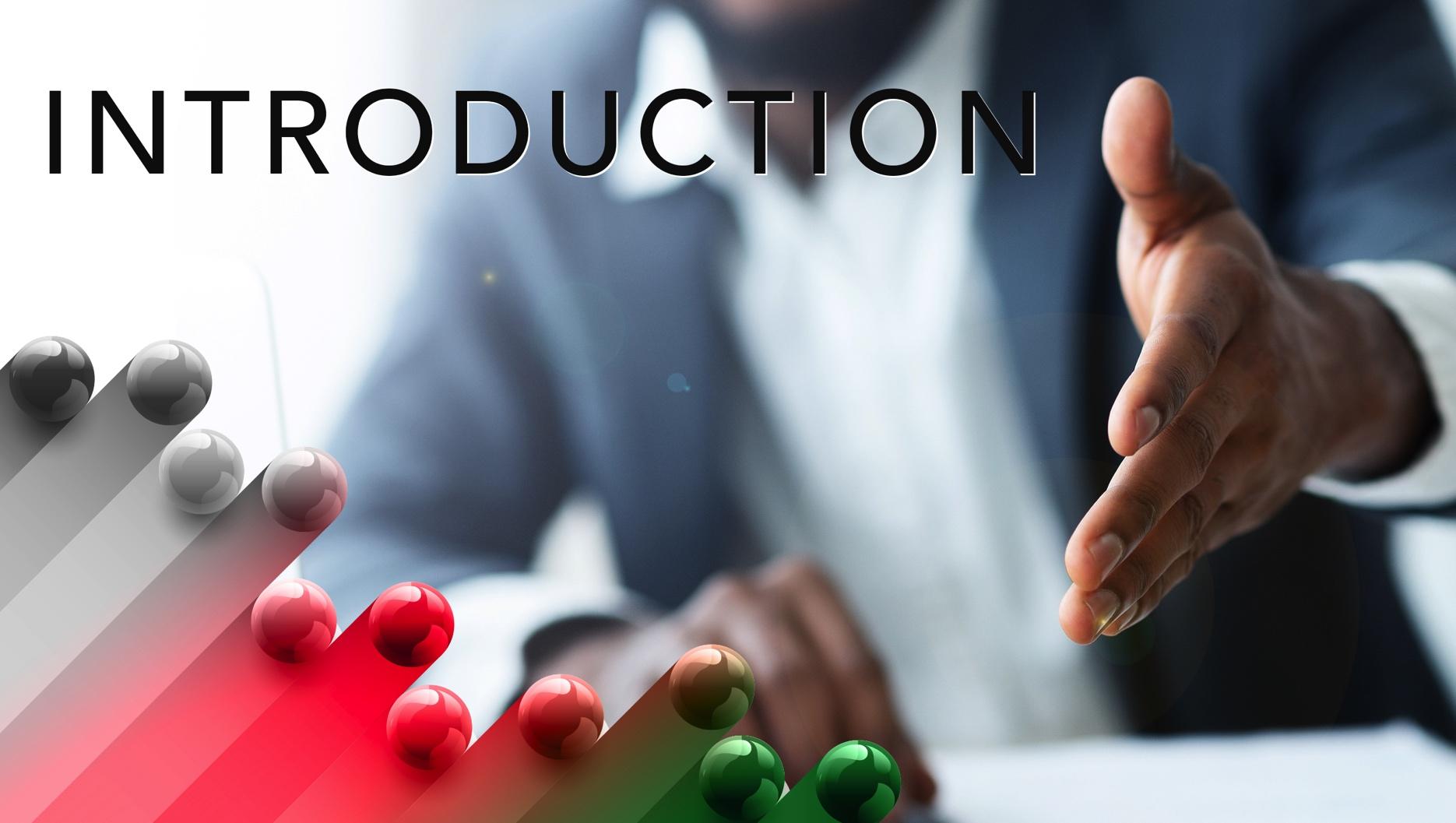 Occasionally, Christians will look back over their past and recognize that God divinely orchestrated their path. Such a revelation is certainly recognized in the story of Philip and the Ethiopian official.
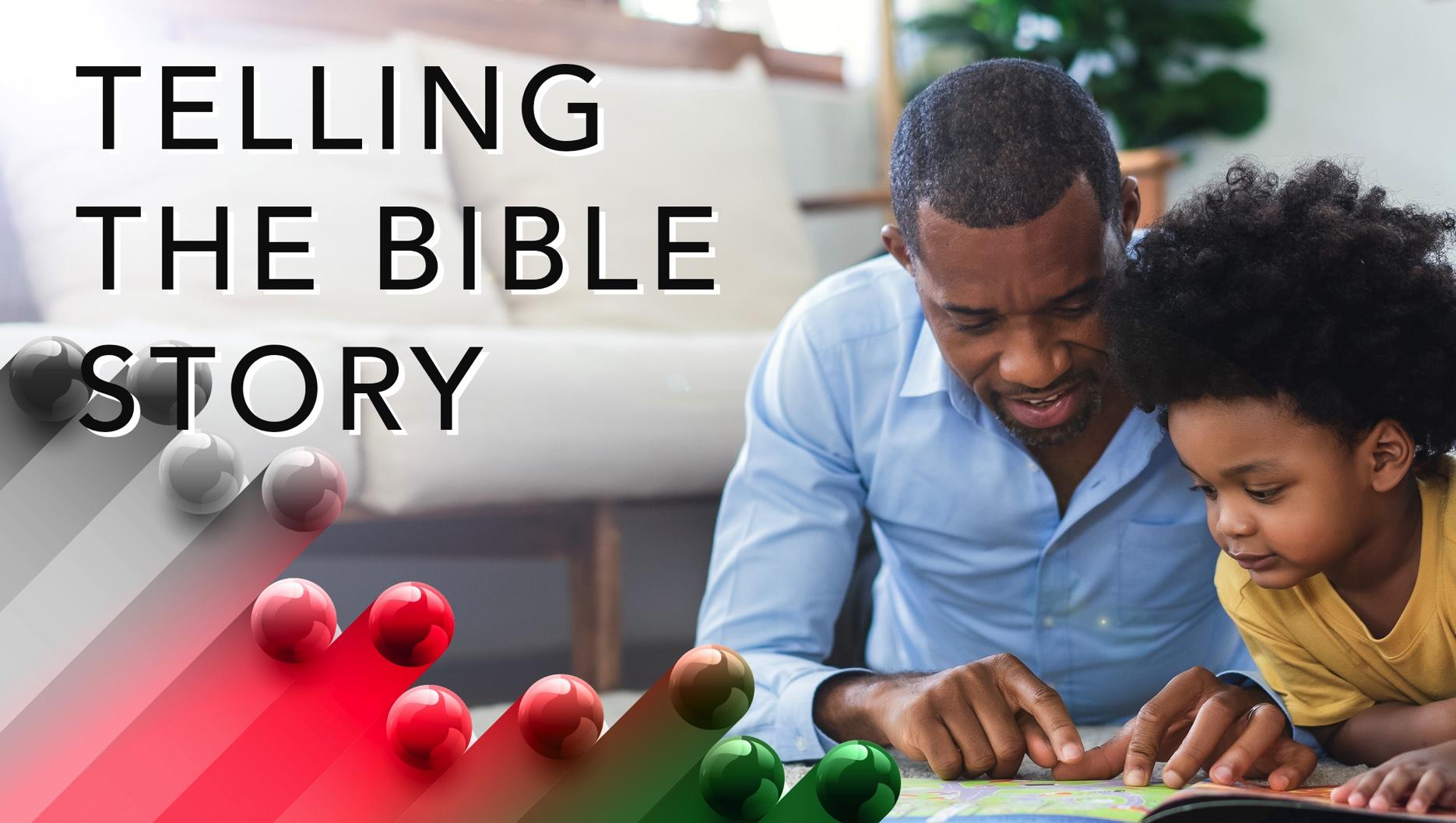 This story reveals how far the Jewish faith extended. Although the Ethiopian in this text is assumed to be a proselyte, he was nonetheless a Jew. This is based on the report that he had been to the temple in Jerusalem to worship and possessed a copy of the Jewish scriptures. He demonstrates great commitment to his new belief by the evidence of him traveling to the temple in Jerusalem, and the time he took to continue to study and ponder the scriptures after his visit.
A wonderful serenity has taken possession
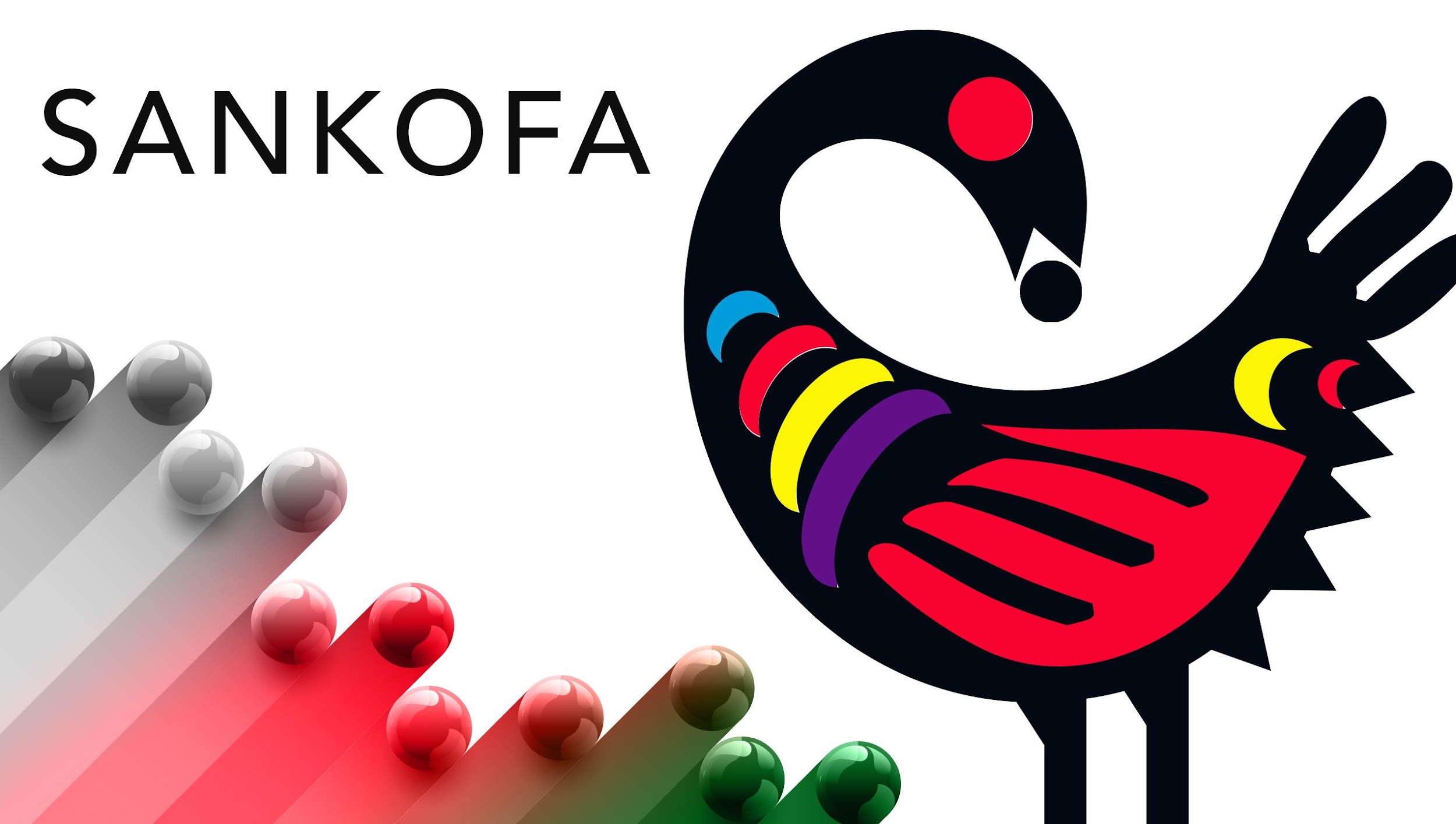 According to experts that research the history of the African continent, the original ancient name of Africa was Alkebulan. This name translates to “mother of mankind,” or “the garden of Eden.” Alkebulan is an extremely old word, and its origins are indigenous. Many African nations identified with this word, including the Ethiopians, Nubians, Moors, and Numidians.
A wonderful serenity has taken possession
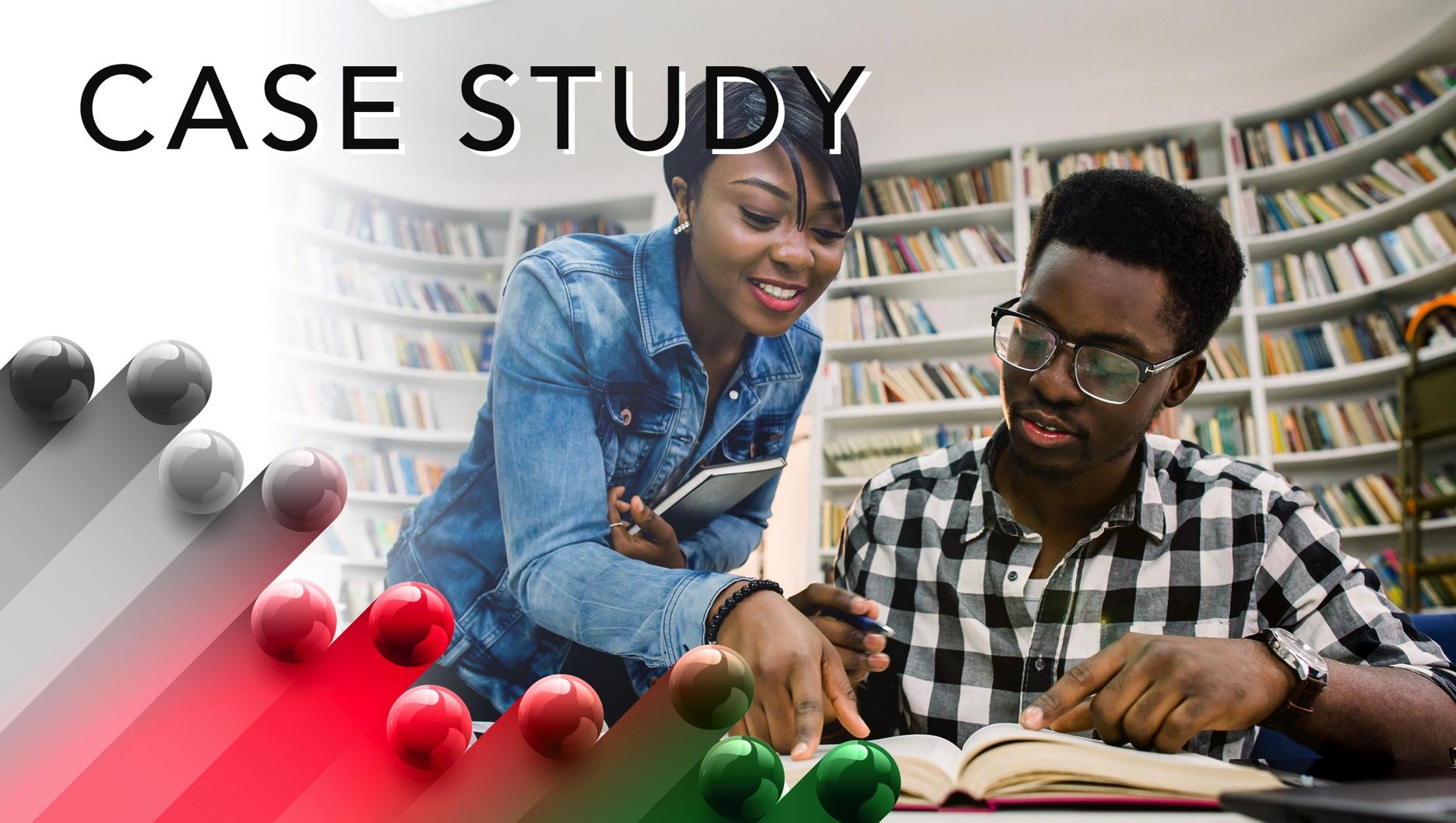 Most people who live in western civilizations think of people who live in Africa as impoverished, uneducated, and starving. The causes of many of the woes that have beset African countries can be researched through colonization and foreign influences that intentionally divided the communities on the African continent.
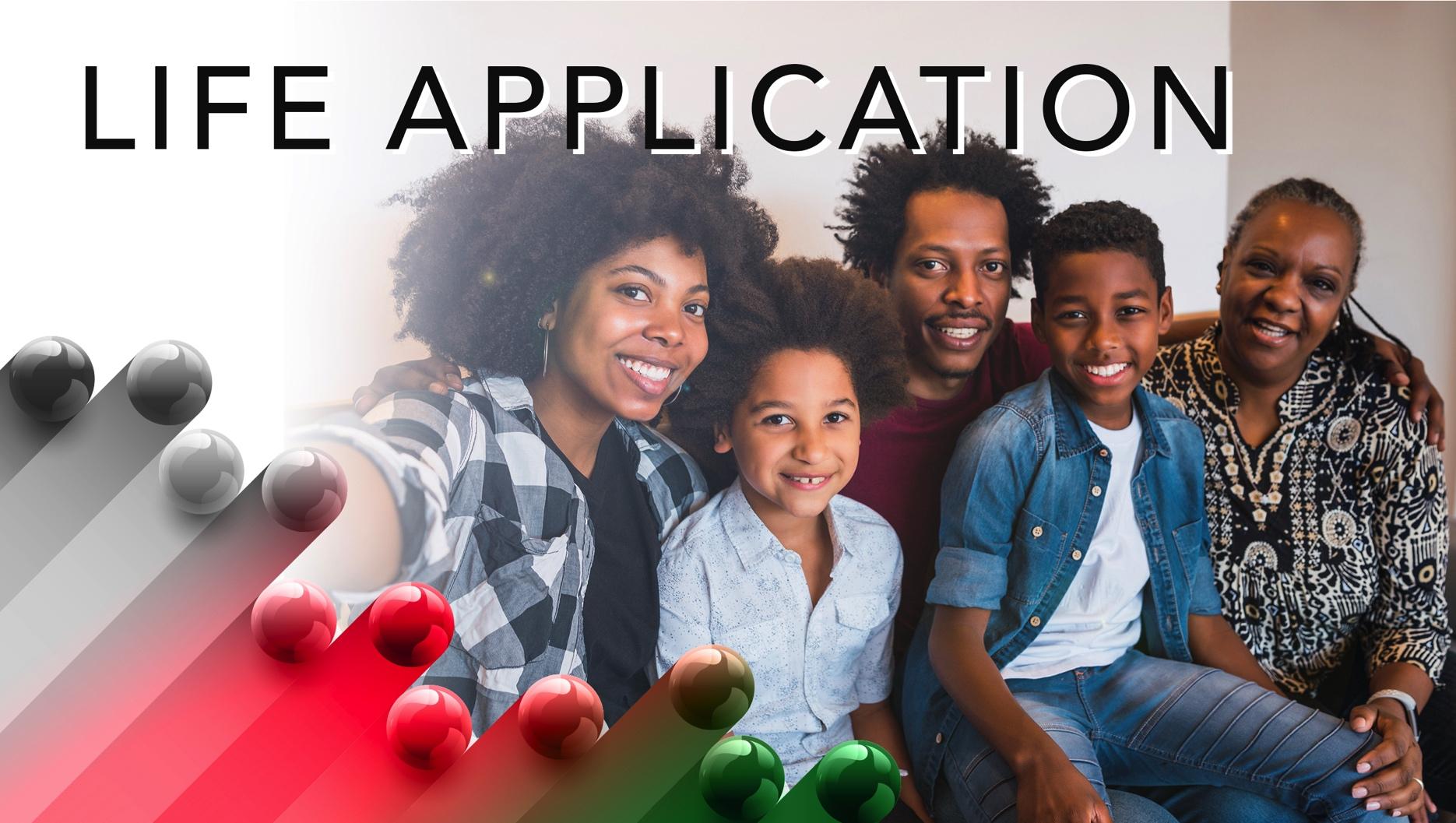 Money, wealth, and riches are not absent from the Bible stories. In fact, Jesus often used money as a tool to teach parables and demonstrate miracles to his disciples. The church also understands that money is a component of Christian life. Just as seen in this story, believers of Jesus Christ came from diverse backgrounds. However, what is noted in this passage is that although the eunuch was returning to his home and vocational commitment, his focus was still on the scriptures. He sought understanding from Philip and was thrilled to bring this message home.
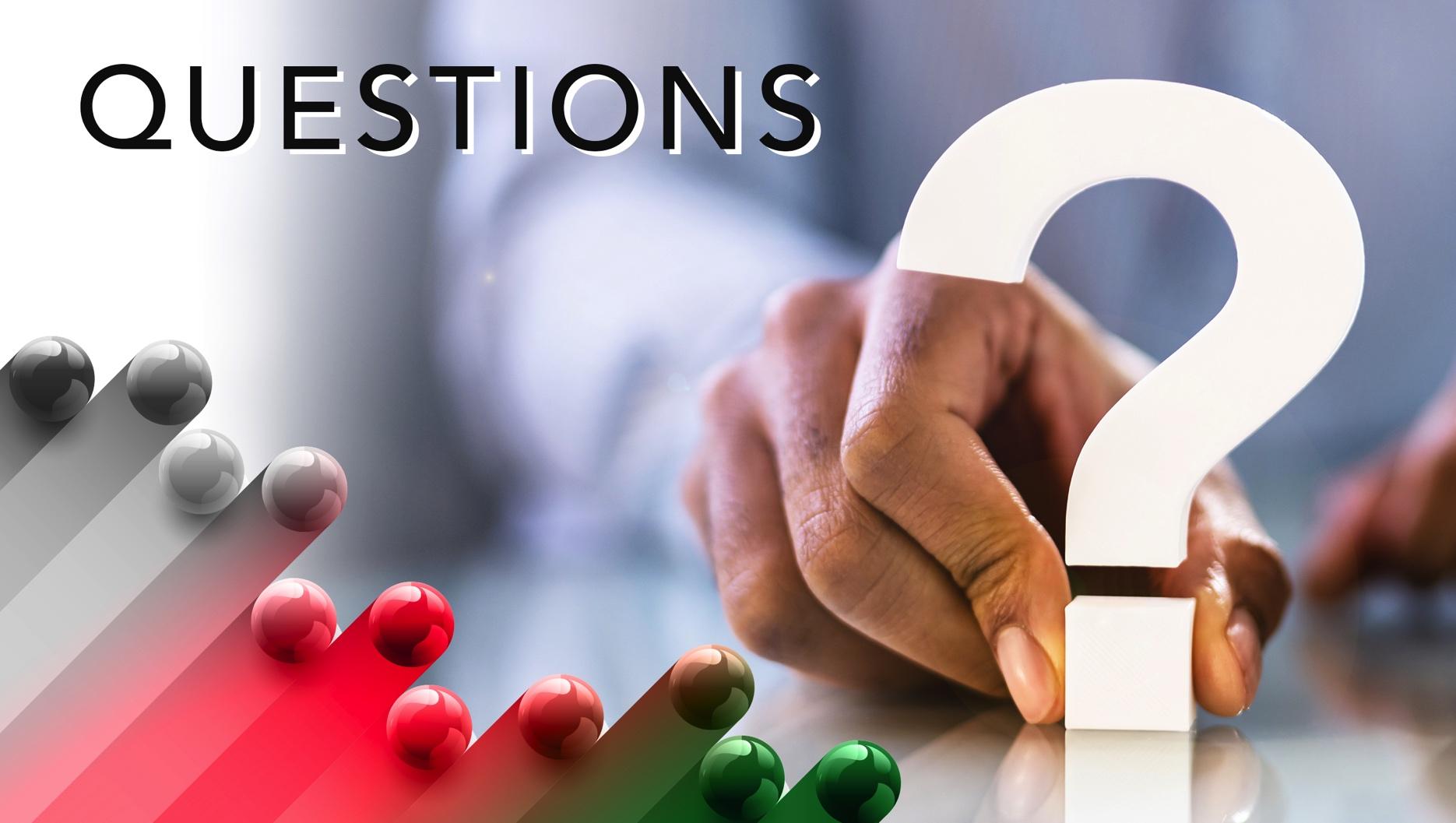 1. 	The Bible gives many examples of diversity among God’s people. How can you reach out to other diverse races and cultures and share the gospel?
2. 	The scripture states that the Spirit took Philip to the place where he met the eunuch. Do you recall a time when you felt the Holy Spirit was moving you to engage in a conversation about Jesus with someone you did not know? Be prayerful that you are alert to the Spirit’s guidance and direction in the future.
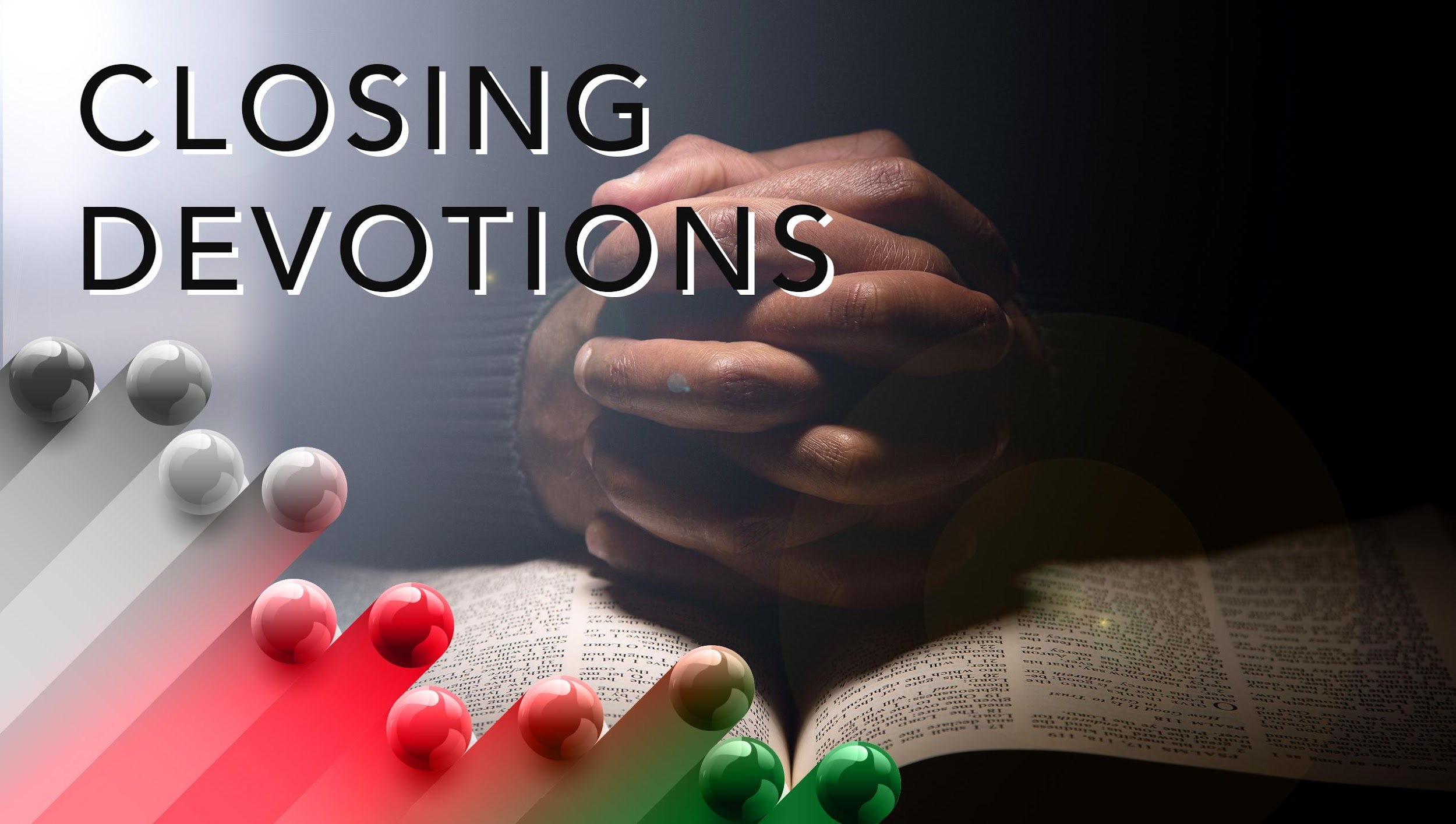 Closing Hymn or Song of Praise: AME Hymn #395 – “He Leadeth Me”
Closing Prayer: Dear Lord, we thank you this day for the blessing to study your Word together. We are blessed to have a church and denomination that invests in sound biblical teaching.